UBND QUẬN LONG BIÊN
TRƯỜNG MẦM NON THƯỢNG THANH
LĨNH VỰC PHÁT TRIỂN THẨM MỸ
HOẠT ĐỘNG TẠO HÌNH
Đề tài:  “Di màu làm ổ rơm”
Lứa tuổi: Nhà trẻ (24-36 tháng)
Giáo viên:  Đinh Thị Ngọc Dung
NĂM HỌC: 2022-2023
MỤC ĐÍCH – YÊU CẦU
1. Kiến thức:
- Trẻ biết cách cầm bút và di màu làm ổ rơm
2. Kỹ năng:
- Rèn luyện kỹ năng cầm bút và tư thế ngồi đúng cho trẻ
3. Thái độ:
- Giáo dục trẻ ý thức tham gia hoạt động. Biết giữ gìn sản phẩm.
CHUẨN BỊ
- Tranh mẫu
- Sáp màu
HOẠT ĐỘNG ỔN ĐỊNH TỔ CHỨC
ĐỌC BÀI THƠ: “TÌM Ổ”
Các con vừa đọc bài thơ gì?
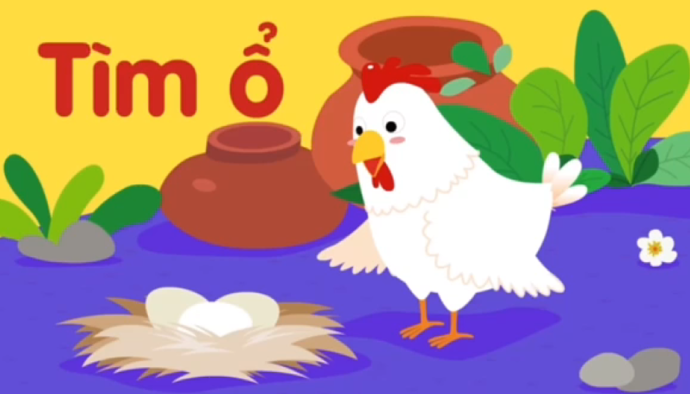 Bài thơ: Tìm ổ
Chị gà trắng có đặc điểm gì?
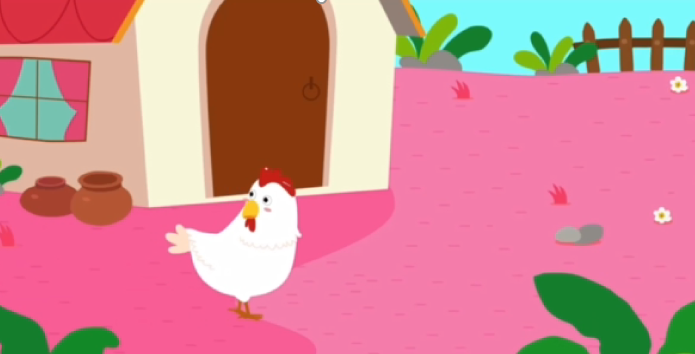 Áo trắng như bông
Yếm đỏ hoa vàng
Cánh phồng bắp chuối
Chị gà trắng đi tìm gì nhỉ?
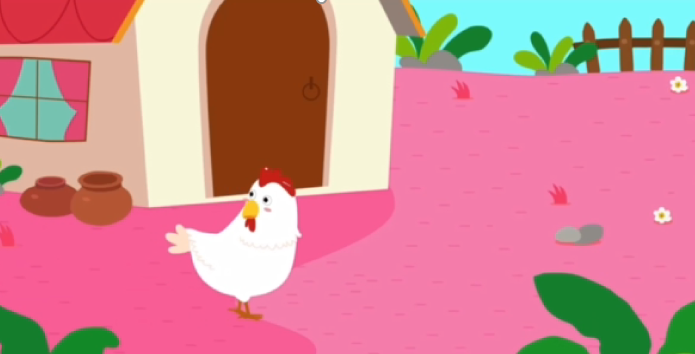 Xăm xăm xúi xúi
Tìm ổ quanh nhà
Tót tót tót tót
Giới thiệu bài học: Di màu làm ổ rơm.
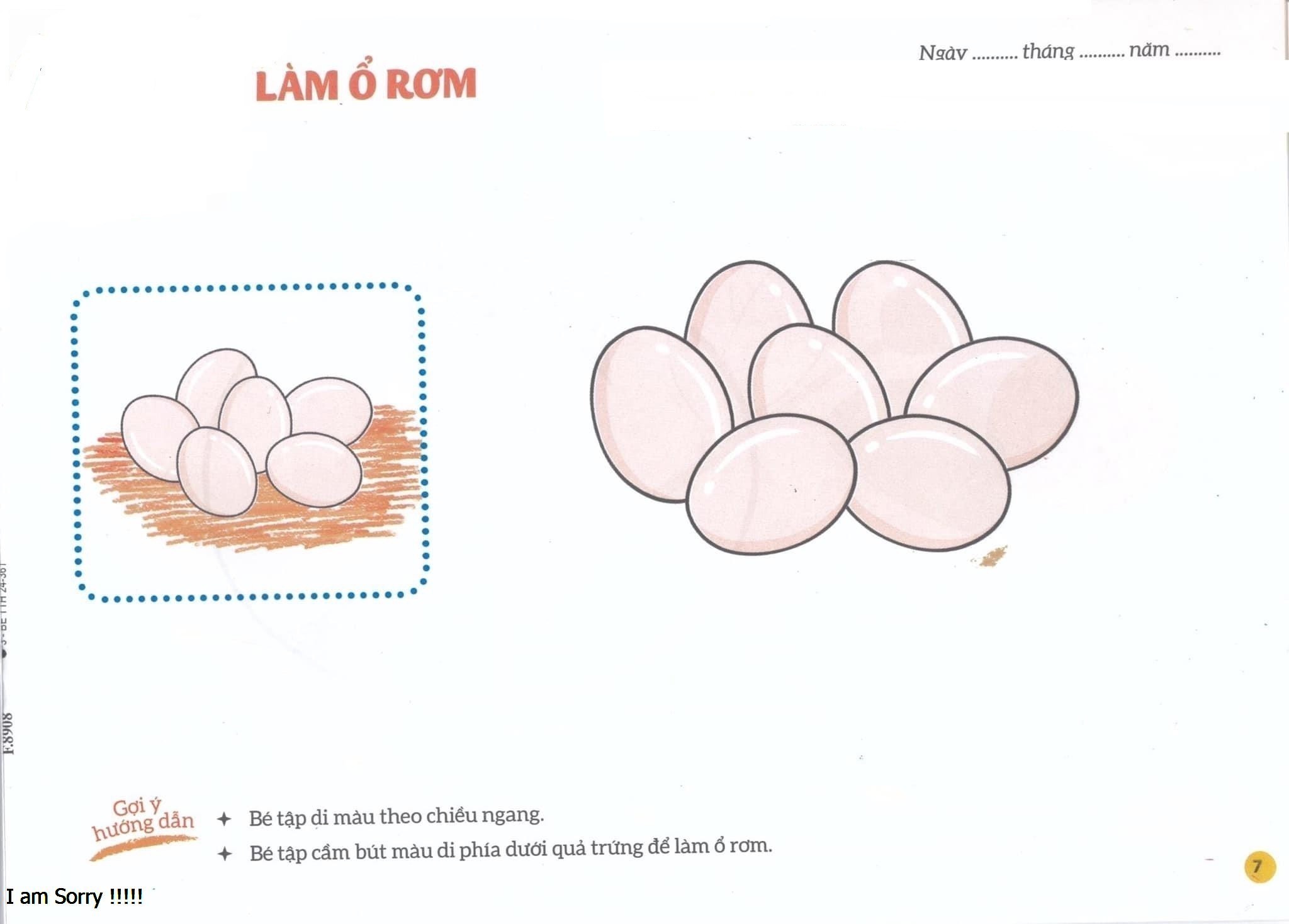 Đọc yêu cầu của bài học
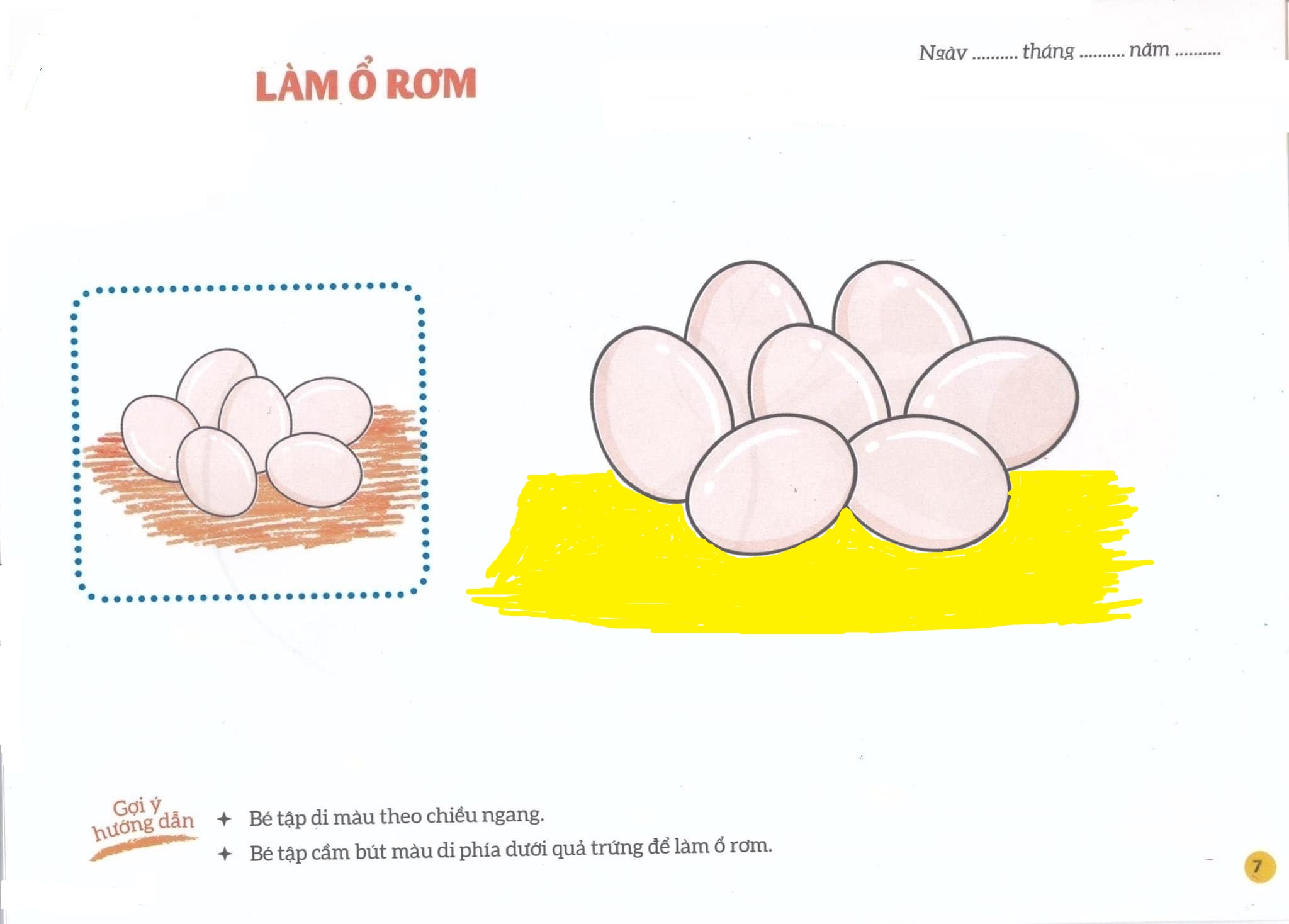 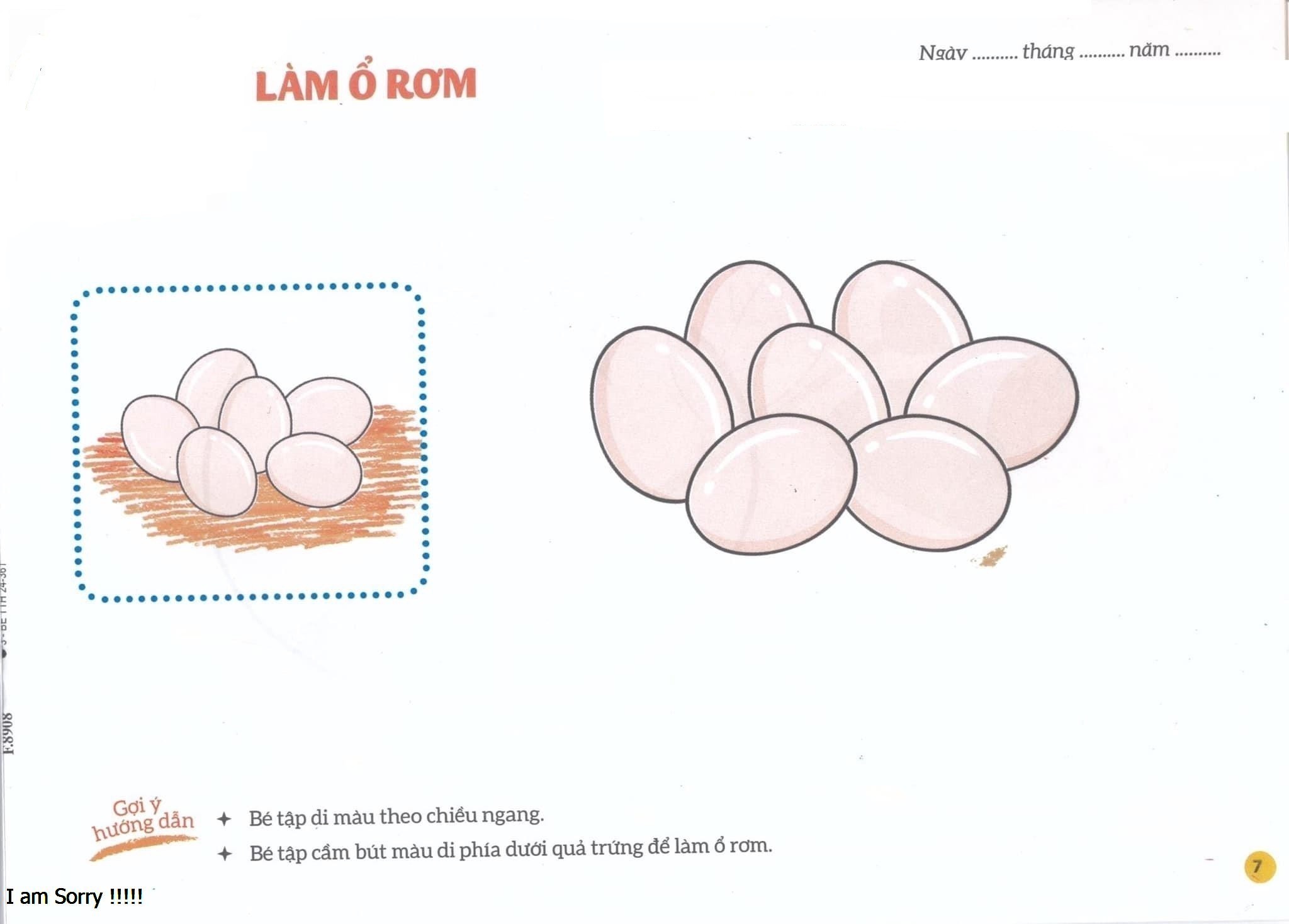 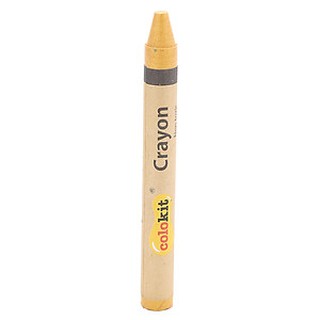 HOẠT ĐỘNG TRẺ
TRẺ THỰC HIỆN